AASHTOWare Project Estimator Presentation
Introduction
Obtaining an Estimator Account
Log in
What’s new in Version 2.13a-1
Estimator set up	
Opening a catalog
Creating an estimate
Submittal into ProjectWise
Definition of Estimator
Estimator is an interactive, PC-based, stand-alone cost estimation system for highway construction.
Part of AASHTO Trns•port Suite
Many U.S. states use Estimator including: 	
NY, Maine, Maryland, Ohio, Pennsylvania, Vermont, Virginia, and District of Columbia
What’s New in Estimator 2.13a-1
Global option “Catalog” tab added
Global option “Verifications” tab added
Global option “Numeric rounding”  - Default now set to wT Precon settings
Agency users can now open estimates submitted by non-agency users without “wild card” user
Spreadsheet imports now include estimate- level, item-level and extra data options
Obtain an Estimator® Account
Purchase Estimator® from InfoTech
http://www.infotechfl.com/products/estimator.php
Note:  Link on CTDOT website
Annual fee - $499 for each license
Separate license is required for each State 
Please note new version 2.13a-1

Information about other AASHTO TRNS*PORT products can be found at:
http://www.cloverleaf.net/
Estimator® Log In
Obtain User Id/Password
Consult Firm’s Estimator Administrator
Click on the Estimator Icon
Consult Firm’s Estimator Administrator if no icon on desktop
Log in with the credentials that were supplied to you
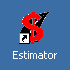 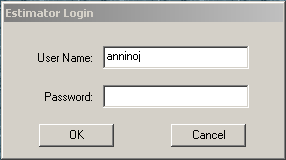 CTDOT Estimator Webpage
Estimator User Guide 
Templates
New Item request Form
E-Mail Address for Questions/Information/User Id-Password
Navigation:
http://www.ct.gov/dot/site/default.asp
Navigate to “Doing Business with CONNDOT”
Go to CTDOT AASHTO Trns*port Environment listed under the Engineering Resources
Select Estimator
Estimator User Guide Contents
CTDOT Catalog Download
The latest Metric and English catalogs and item lists are available online at:
http://www.ct.gov/dot/site/default.asp
Navigate to “Doing Business with CONNDOT”
Go to CTDOT AASHTO Trns*port Environment listed under the Engineering Resources
Select Estimator
The Estimator Catalogs (English and Metric) are listed
Estimator User Guides are here also
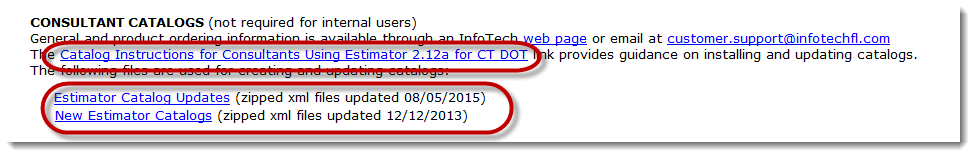 Global Options – General TabConfigure according to “CTDOT User’s Guide – Appendix B”
On the main menu, select Tools->Global Options
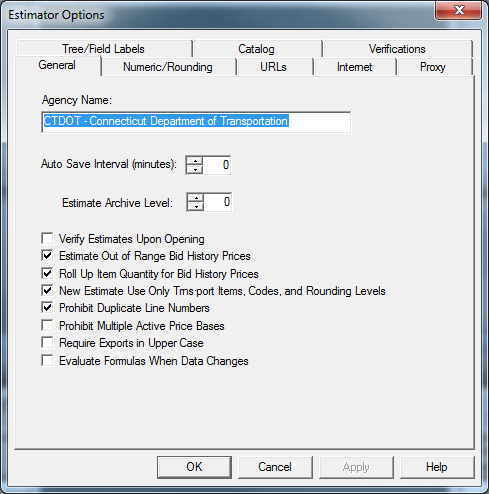 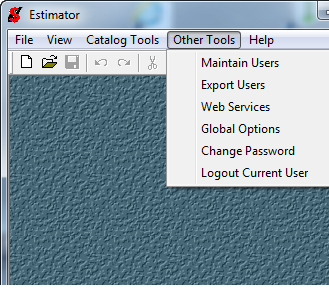 Global Options – Numeric/Rounding
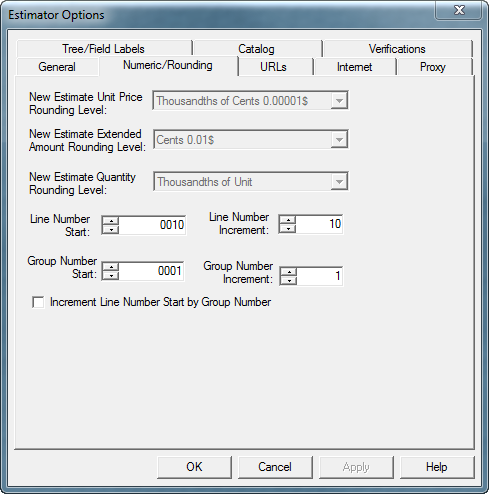 Global Options – URLs
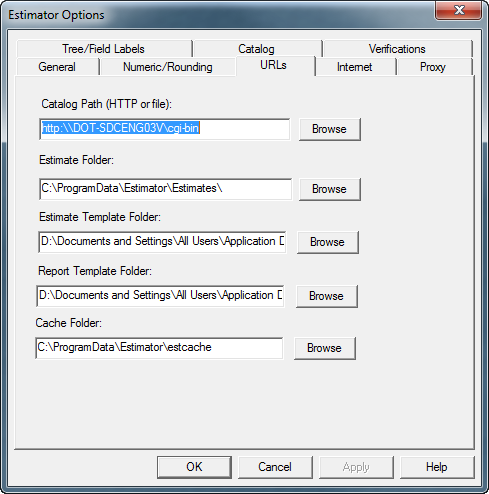 Global Options – Tree Labels
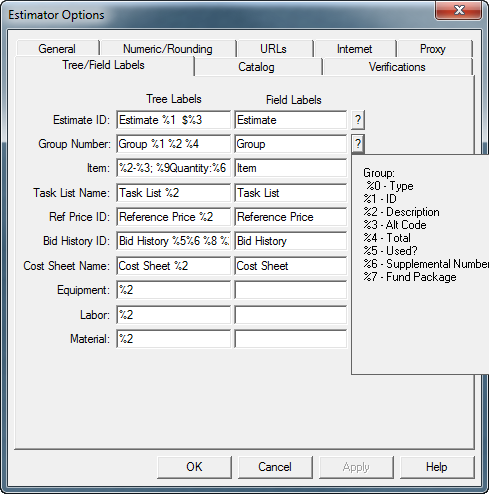 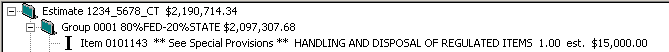 Global Options – Catalog
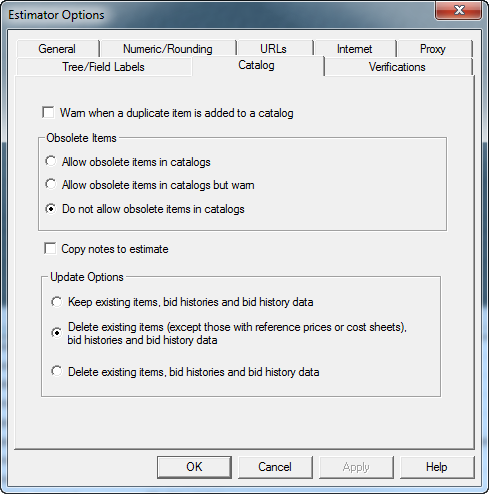 Global Options – Verifications
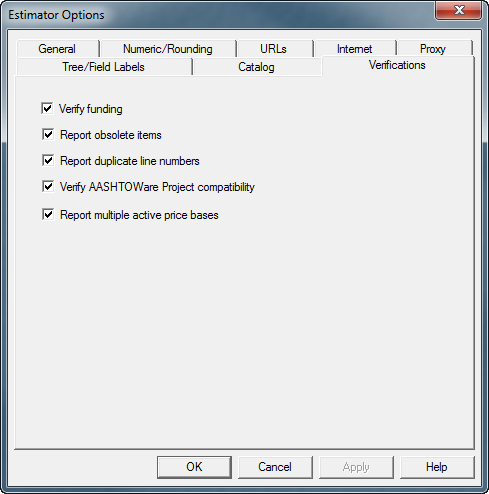 Open a Catalog
Catalog Tools>Open A Catalog or Switch Current Catalog
Select one of the following: 
               English 3 Year (ENG3YR) 
	   Metric 5 Year (MET5YR) 	
               English 5 Year (ENG5YR_REF_ONLY)  
                  - Reference catalog for individual items only 
                  - Do not use for entire estimates
Can open more than 1 catalog at a time – not recommended
Updates to the catalogs will be posted by AEC, on or about the first Wednesday of the month, on the Estimator webpage (sign up for   e-alert notifications – Section B.1.3)
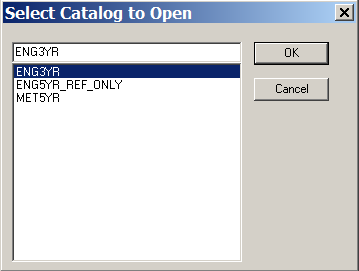 Catalog Items
Requesting New Items – fill out request and submit  through CTDOT consultant liaison
Must be requested 6 weeks prior to the Final Design Plans (FDP) delivery date

Special Provisions  
Old “A” Items
** See Special Provisions **
Creating An Estimate
Estimates are made up of an estimate header, a group list, and a group’s item list
Four ways to create:
New Estimate: File>New
Template: Download Templates	
Import Excel spreadsheet
Copy an existing project

Save Often!
Using Templates
Download template zip file from Estimator webpage
File>Import
   Select template .xml file
Save 
Add or delete items as necessary and update prices
Templates
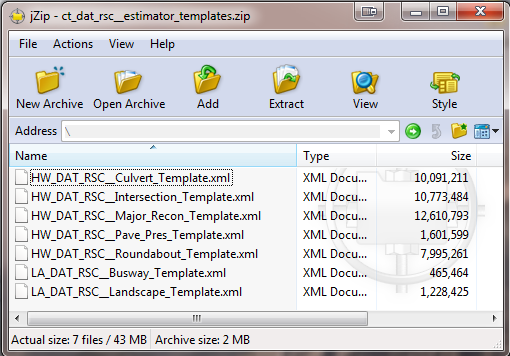 File>Import. Select template .xml file
Creating an Excel Spreadsheetfor Import
Item numbers must be formatted as 
  text with leading 0’s

“A” items numbers replaced with 
        ** See Special Provisions ** 
   in Supplemental Description column
Sample SpreadsheetCTDOT Estimator Webpage
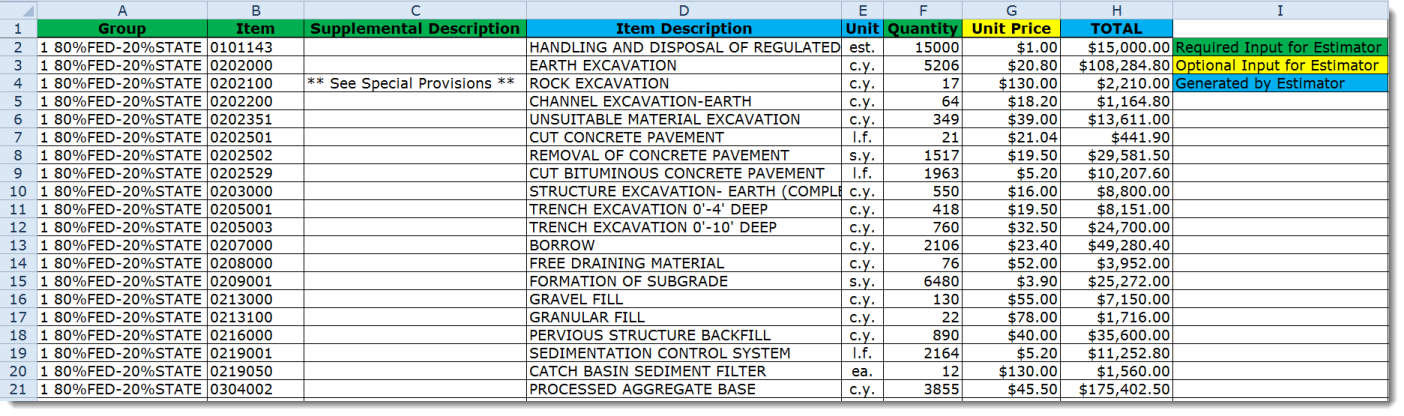 Spreadsheet Tabs
Note: Export of estimate must be done first
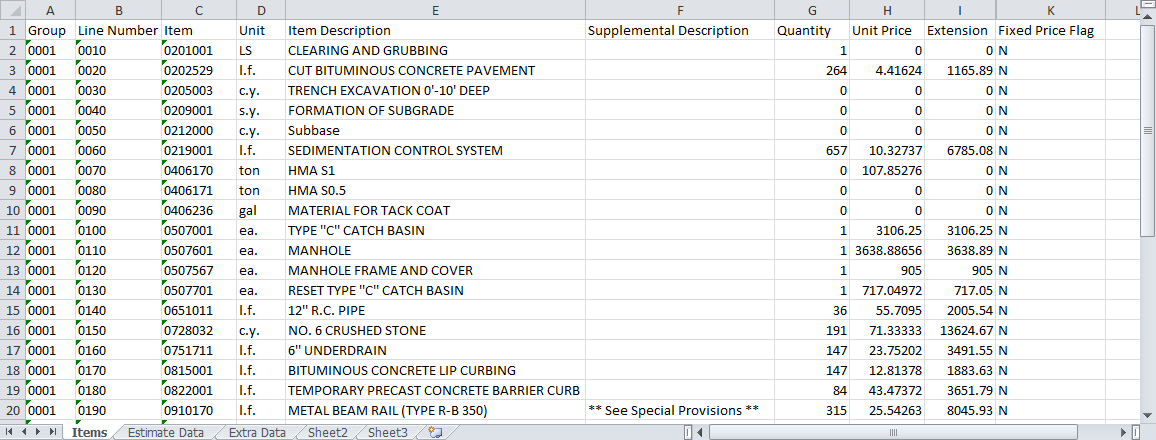 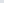 Items                  Extra Data 

           Estimate Data
File Import
File>Import
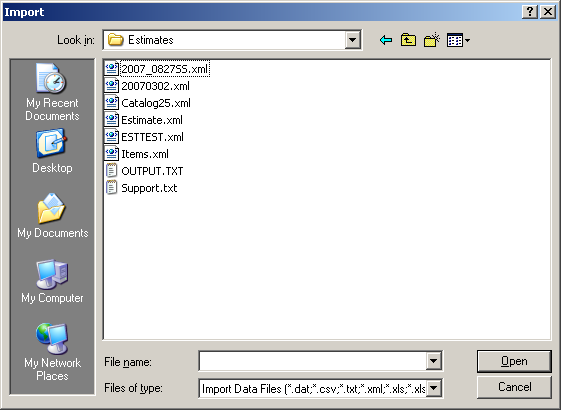 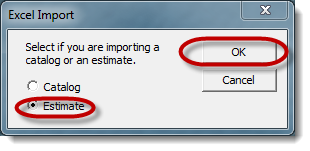 Import Dialog Box
Estimate Import Spreadsheet WizardImporting “Item-Level” Data
Estimate Import Spreadsheet WizardImporting “Estimate-Level” Data
Estimate Import Spreadsheet WizardImporting “Extra Data”
Mapping Column Headings
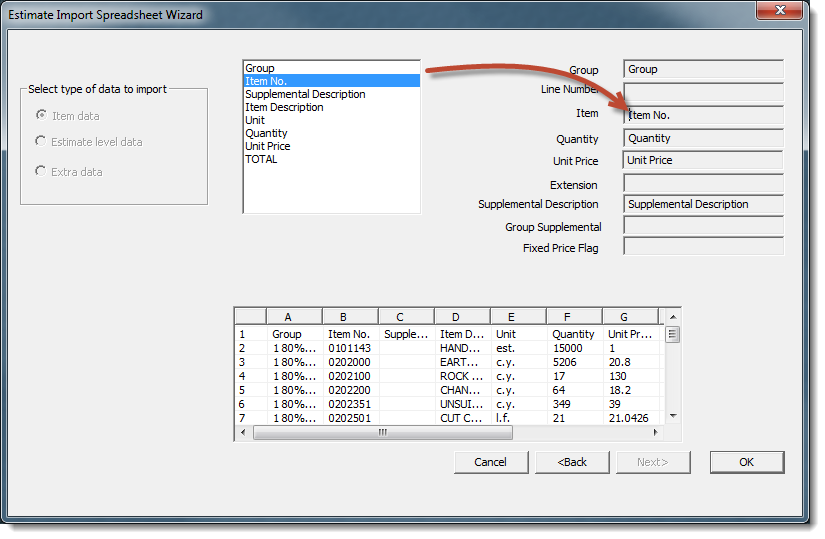 Project Header Information
Important – Information entered (or not entered) in this area may have a significant impact on total cost.
Fill out completely & accurately as possible!!
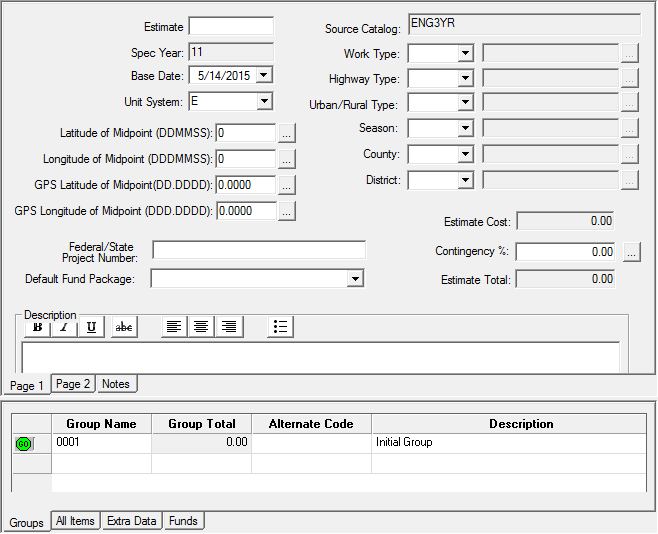 Header Information
Estimate ID – Project number + “_CT”
Spec Year – 11 for English, 10 for metric
Automatically sets Base Date – must be reset to anticipated Letting date
If Letting date not known, use FDP date + 70 days
Unit System – English or Metric
Latitude/longitude of Midpoint – Google Earth
GPS latitude/longitude of midpoint fields are the decimal degree (DD:DDDD) equivalents of the latitude/longitude of midpoint fields. These fields fill in automatically.
Federal/State Project Number – Use Federal Aid Project (FAP) number if known; otherwise leave blank
Default Fund Package – Not being used (Leave blank)
Description – Same as project title
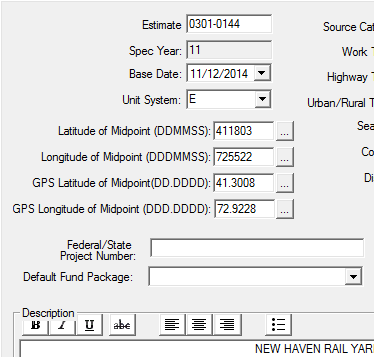 Obtaining a Midpoint (Lat/Long) for Project
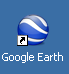 Open Google Earth
Type address in search box



Add a placemark
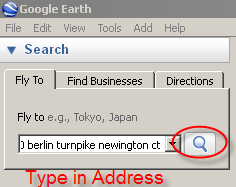 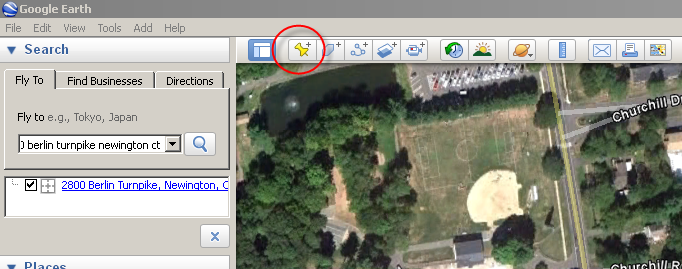 Tools>Options 3D View Tab
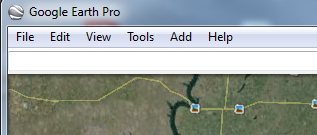 Default  setting
Obtaining a Midpoint (Lat/Long) for Project continued
Center the placemark within the project limits.
Note the latitude and longitude of the midpoint of the project – round to nearest minute
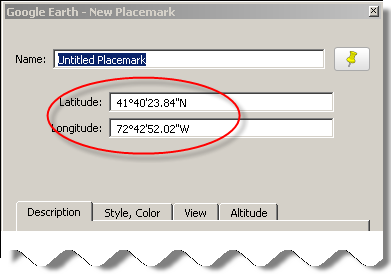 Obtaining a Midpoint (Lat/Long) for Project continued
Enter the coordinates (lat/long) in the Estimator project header

The GPS lat/long of midpoint fields are the decimal degree (DD:DDDD) equivalents of the lat/long of the midpoint fields. These fields fill in automatically.
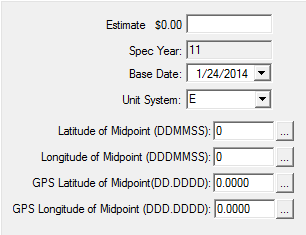 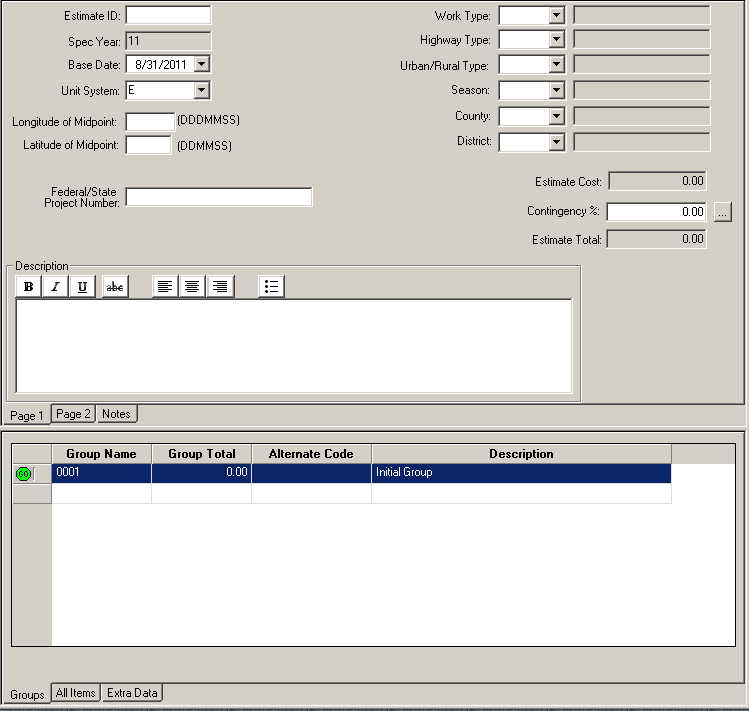 Header Information
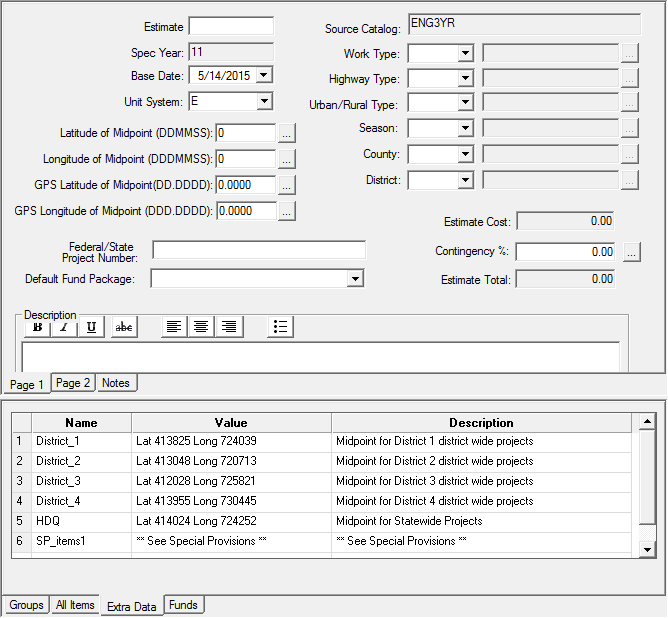 Header Information Continued
Work Type – Selection based on the work of the “most costly” items
Highway type – Functional classification (from Highway Log)
Urban/Rural Type (from Highway Log)
Season – Season of the letting date (should coincide with base date)
Fall (9/21 – 12/20)
Spring (3/21 - 6/20)
Summer (6/21 - 9/20) 
Winter (12/21 - 3/20)
County – Town, Statewide, District wide
District – (1, 1A, 2, 3, 3A, 4, HDQ)
Contingency – Estimate Total field uses a Contingency % in the calculation – list in notes section. Add inflation here also
Description –same as project title
Header Information Continued
Estimated by – automatically filled with User ID
Checked by – Optional
Approved by – Optional
Estimate type – Scoping, 30%, 60%, 90%, Final, Addendum, change order, other
Notes page – list contingency/incidental  percentages breakdowns/inflation; other notes
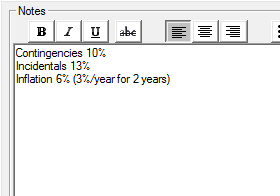 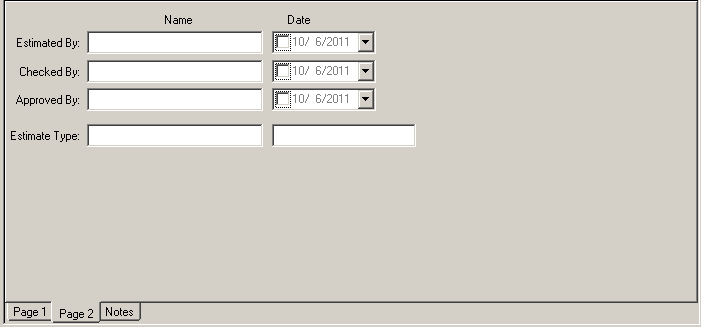 User ID
Estimator Windows & Views
Estimator displays catalogs and estimates in windows	
Can open several estimates at a time
Arrange windows (cascade or tile)
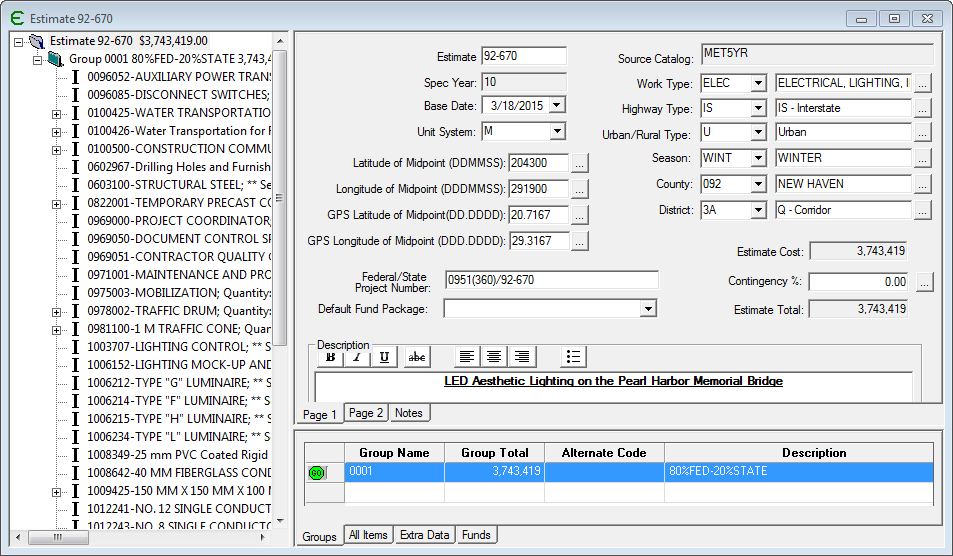 Tree 
View
Grid View
Grid View
Groups
Groups are based on funding source or Non-Contract Items
Description must be added
Non contract items will have 8888 in description






To add a group, select “Add Group” from the Edit menu
Group Descriptions
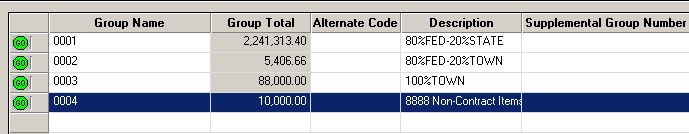 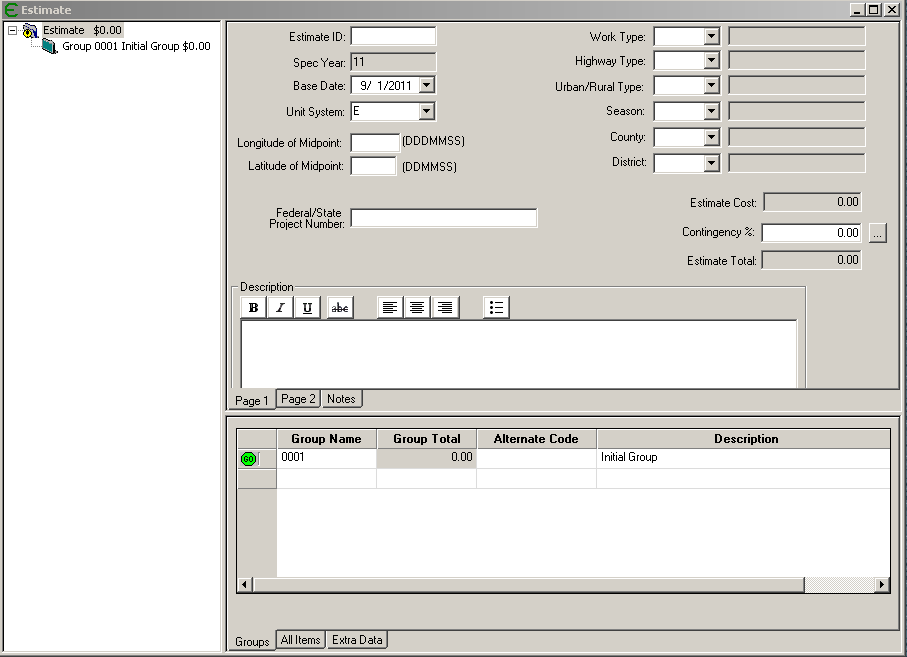 To expand on a group, Click on GO
Group Header
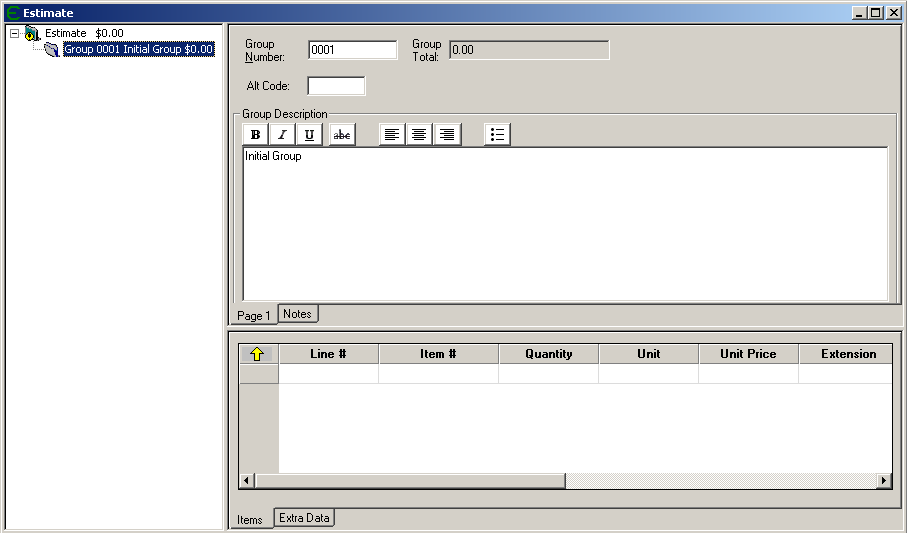 List the items for each group.  Click on the yellow up arrow to go back to all groups.
Items
Adding Items
From Tree View
From Grid View
From All Items 
Using Go Button
Drag and Drop from Catalog
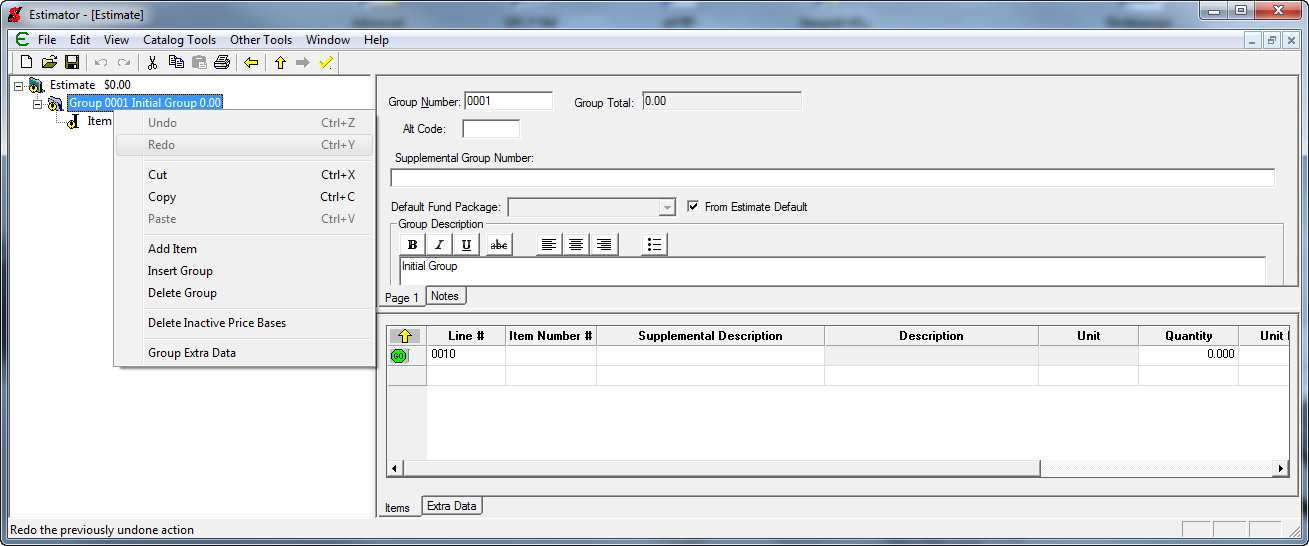 (Grid view) 
Type in item number
(Tree view) 
Right click and select “Add Item”
Items Continued
Find Item Button
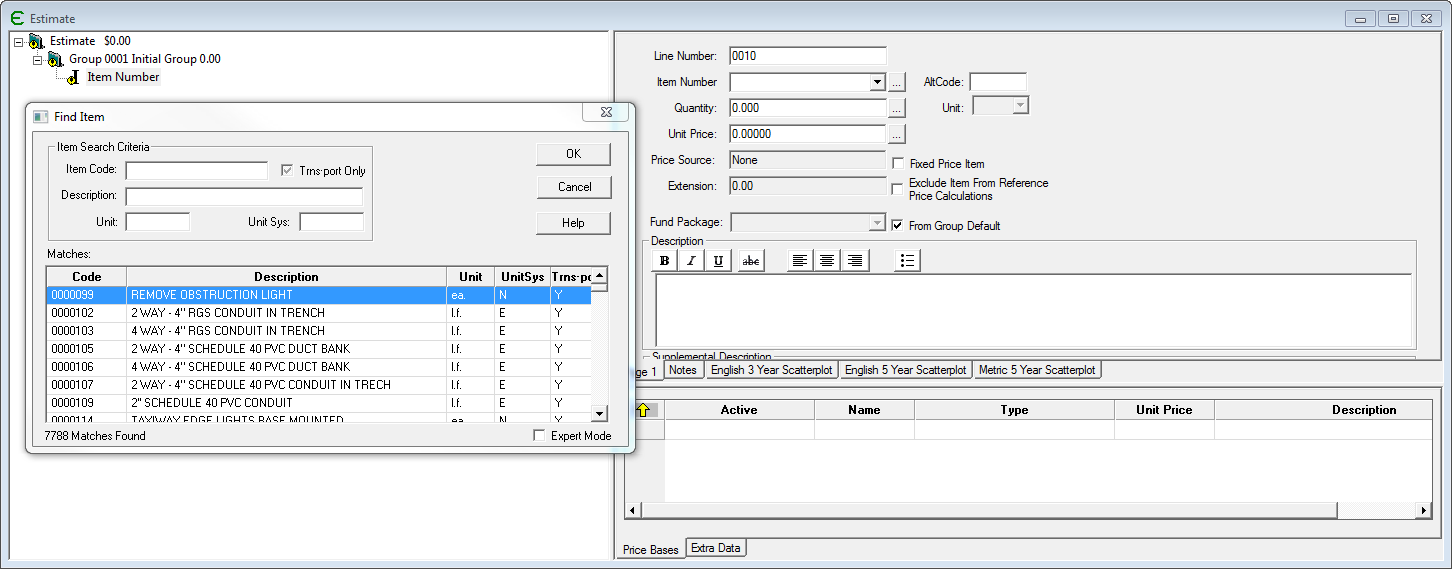 ITEM Properties
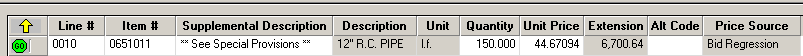 Item Properties
Line Number
Code used by other Trns*port software
Item Number
Supplemental Description
Old “A” items
Description
Unit 
Quantity
ITEMS Properties Con’t
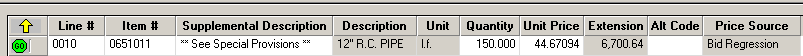 Unit price – cost of one unit of item
Determined by the estimator or calculated from a cost sheet, bid history or reference price
Extension – Unit price X Quantity
Alt Code – if item is part of an alternate item list
Price Source
None – no active price basis 
Multiple – more than one type of active price basis
Cost Sheet – based on equipment, labor and materials
Reference Price – based on quotes or percentage
Bid-based Price – based on historical bids
Price Basis list
Ad Hoc – entered by user
Special Provisions
Former Special Provision item designation was “A” 
Current notation for Special Provision items is “** See Special Provisions **”
Added in the Supplemental Description
“Extra Data” must be entered by administrator
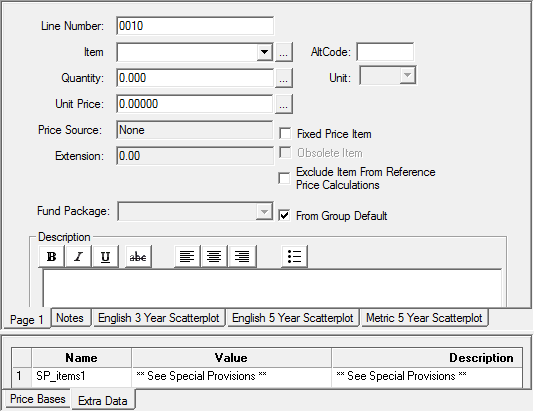 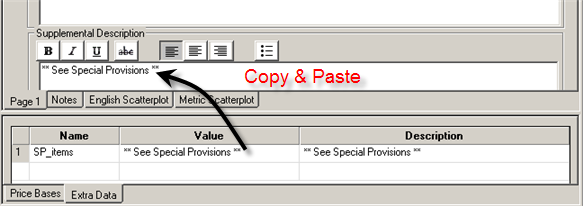 Reference Prices and Percentages
Check Exclude Item From Reference Price Calculations
Add Reference Price
Add Reference Price ID name, Check Percentage and enter % amount
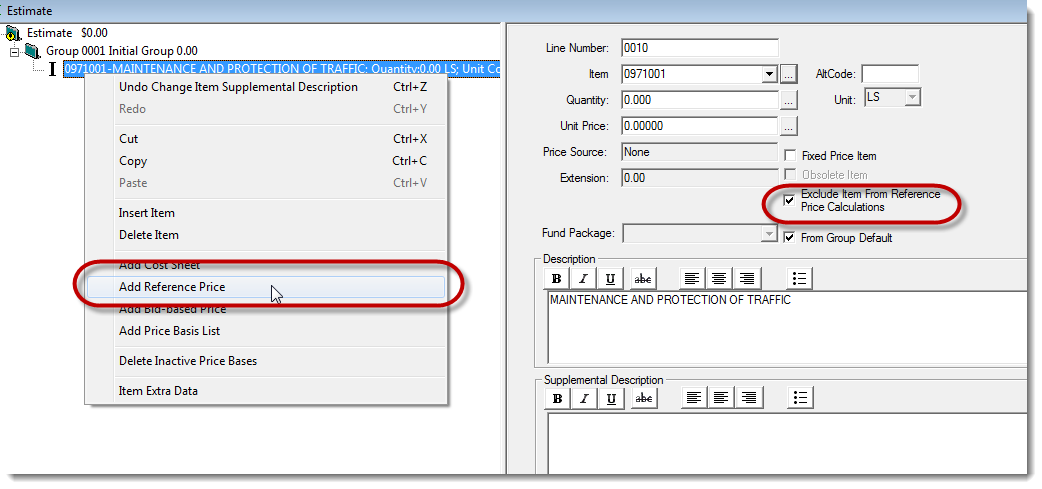 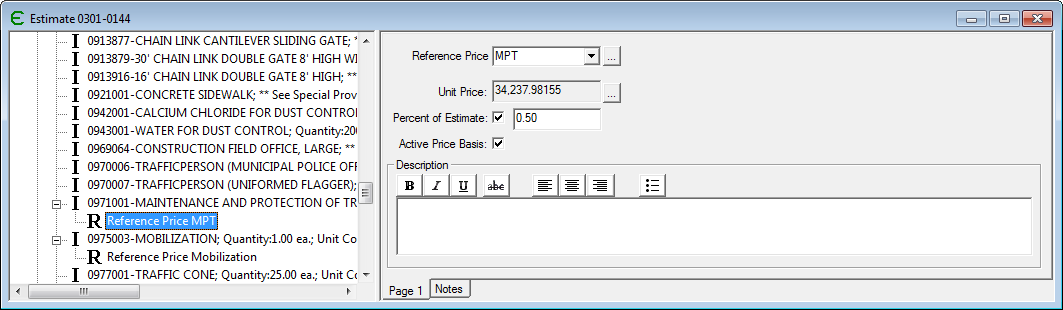 Items Continued
All Items Tab
Highlight 
Estimate
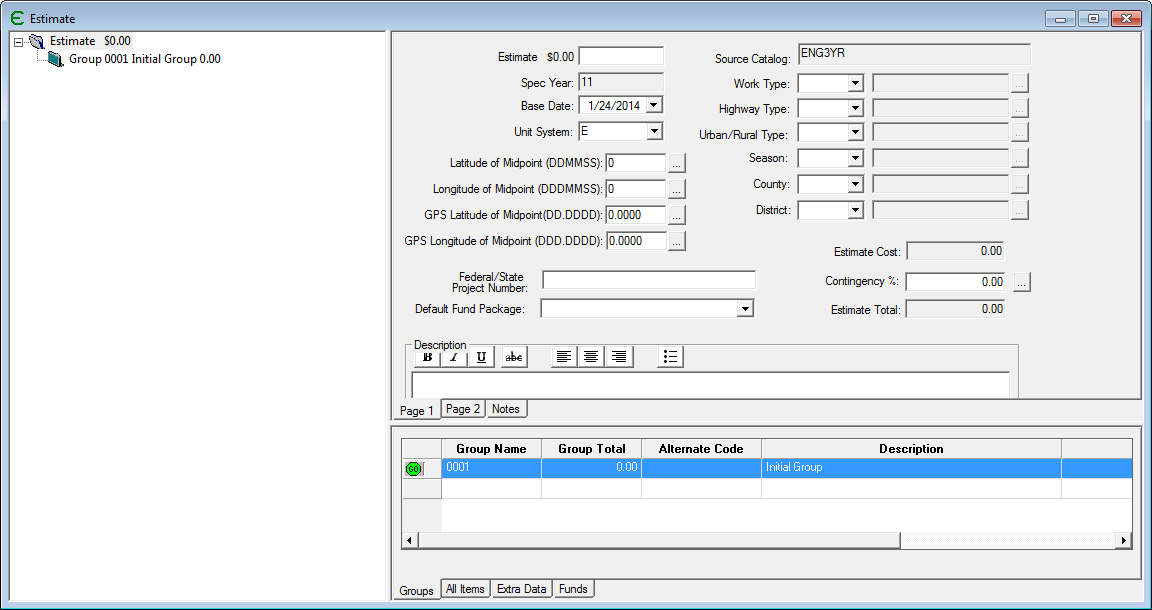 Go Button
All Items
Sorting Items
Highlight Estimate in Tree View and select All Items tab






Sort by selecting any column heading 
This example was sorted by Extension
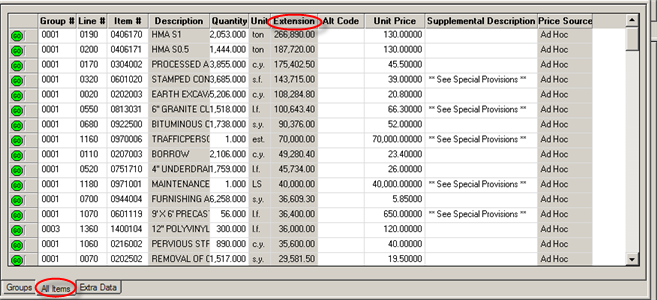 Alternate Items
Alternate items – bidder bids on one alternate
Can have alternate items or alternate groups
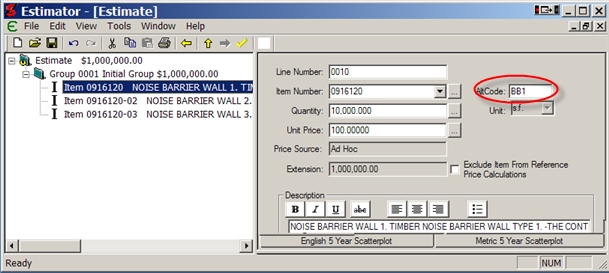 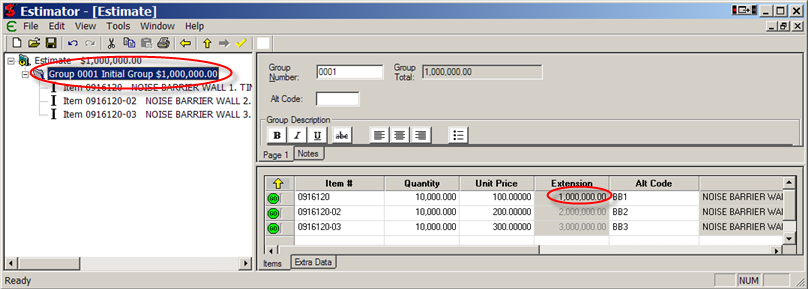 More on Pricing
Bid Based Prices – Estimator puts updated bid histories of items at users fingertips.
Ad hoc
Updating prices
Estimator Pricing
Bid History Regression
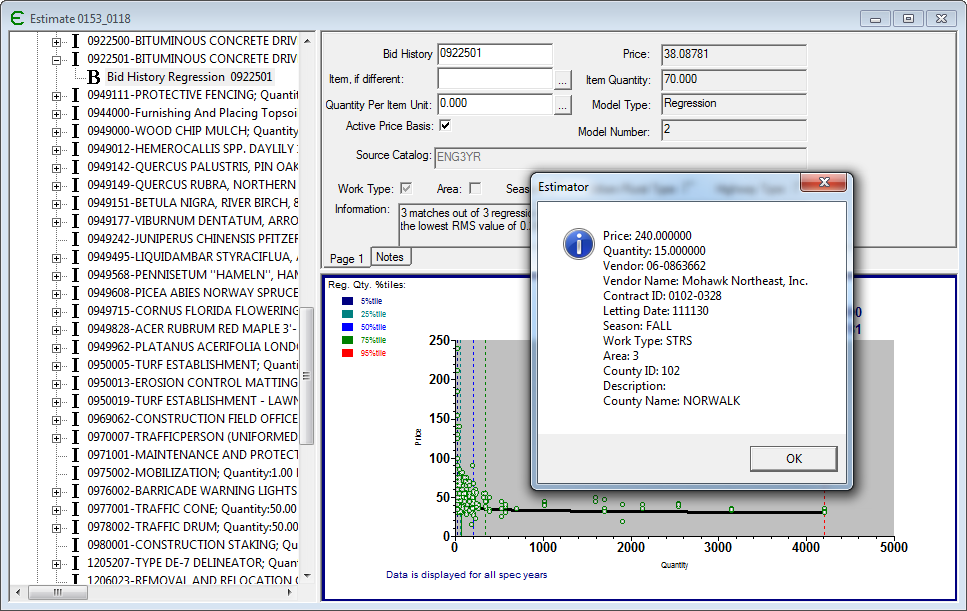 Estimator Pricing
Bid History Average
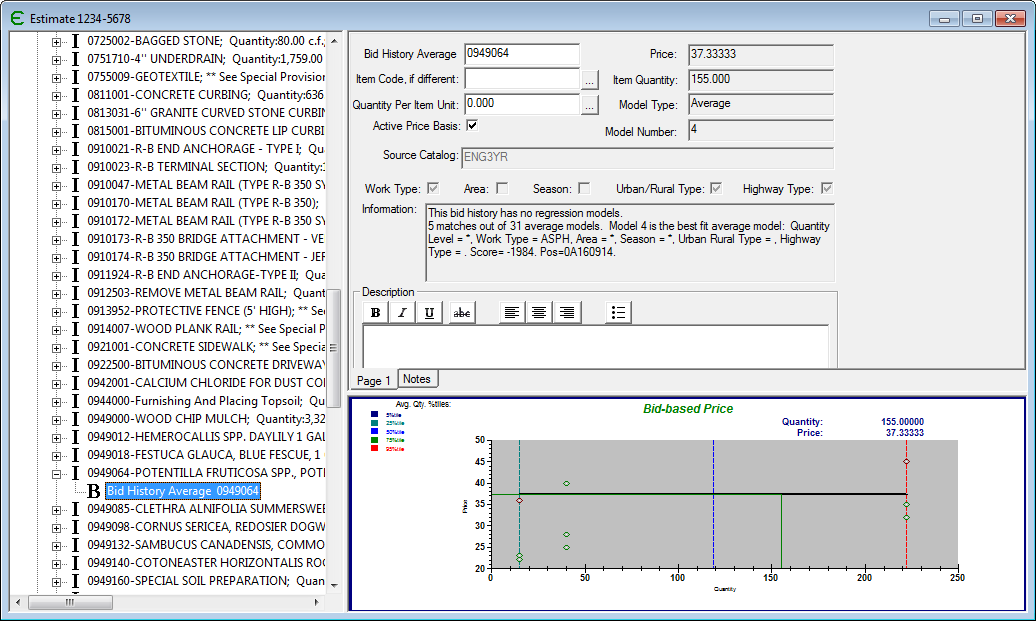 Estimator Pricing
Quantity out of range
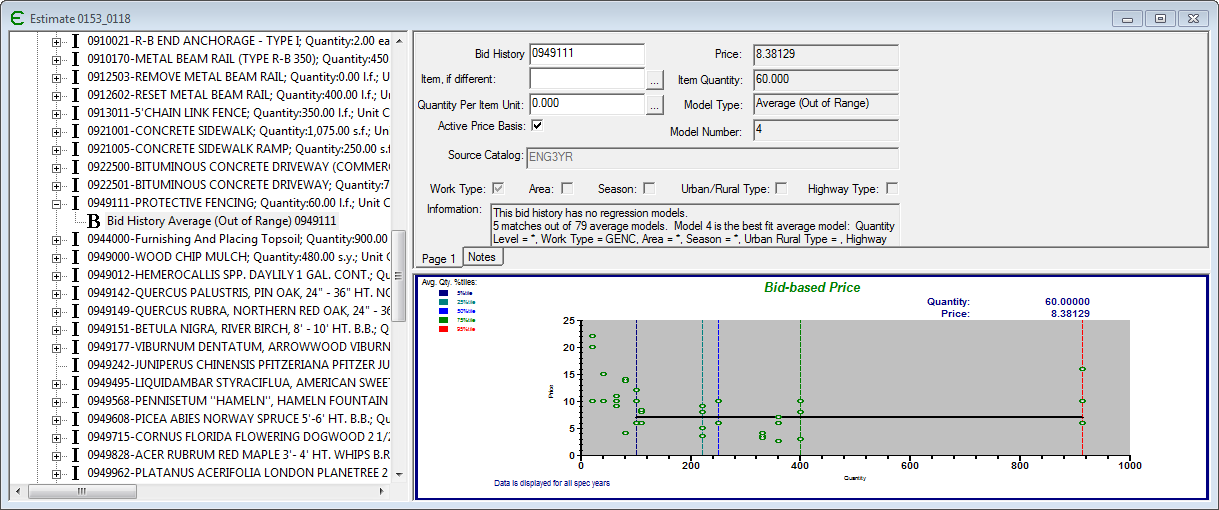 Estimator Pricing
No History Available
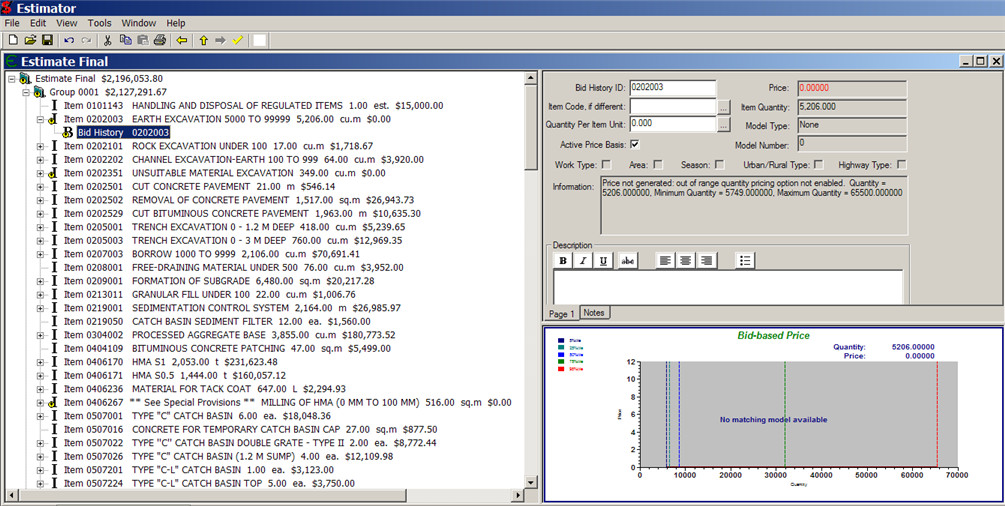 Updating  Prices
Pricing Updates are done when:
Catalogs are updated
Estimate imported from Excel spreadsheet or template
Can be done at 
Estimate Level
Group Level
Item Level
Must be initiated by the user - not automatic
Updating Prices Continued
Highlight Estimate, Group or Item
Select Edit> Update Price Information
Detailed description in User’s Guide
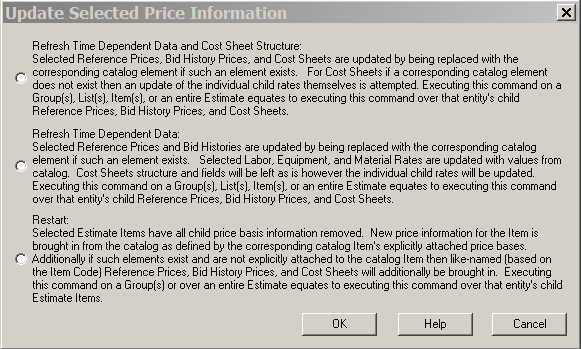 Final Estimate Submittal at FDP
Fill out checklist
Log into ProjectWise
Follow the steps outlined in Section 6.8 of Trns•port Estimator Procedures Guide
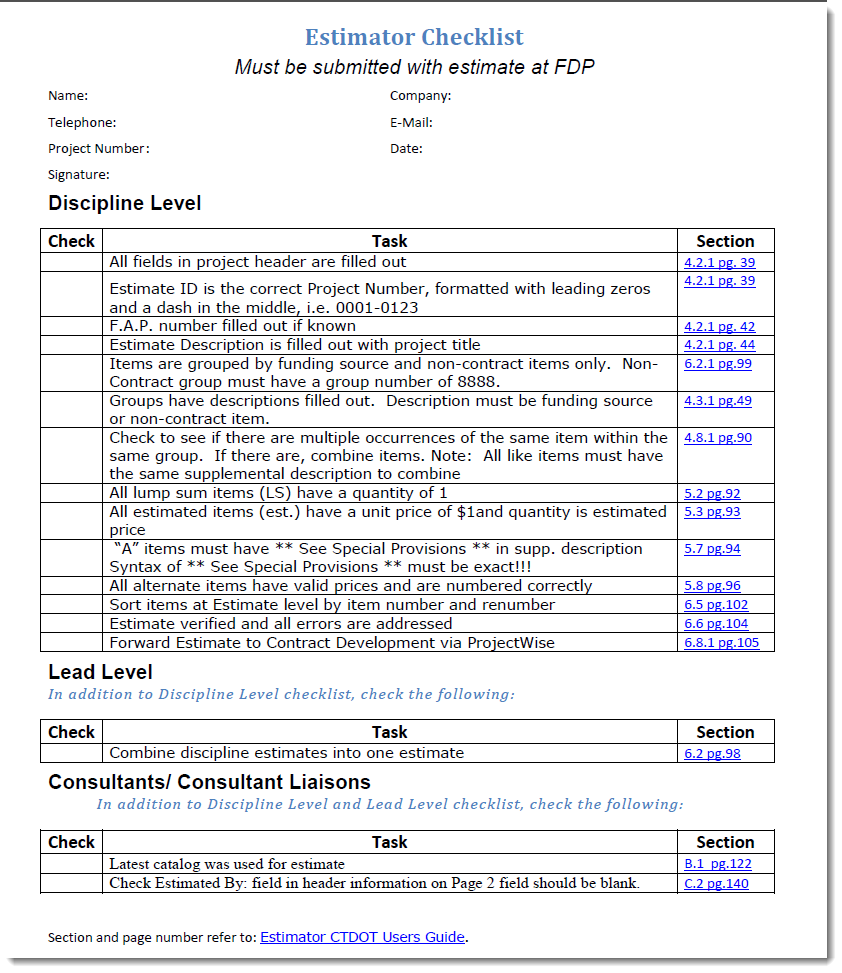 Contact Information
Email at:  DOT.TrnsPortEstimator@ct.gov
Ron Tellier 
Ronald.Tellier@ct.gov
(860) 594-3285
Kathy Zimmerman
Kathleen.Zimmerman@ct.gov
(860) 594-3326
Julie Annino
Julie.Annino@ct.gov
(860) 594-2730